ДРЕВНИЙ ЕГИПЕТ
Валиева М. Гобозова А.

Учитель Бзыкова Б.Т.
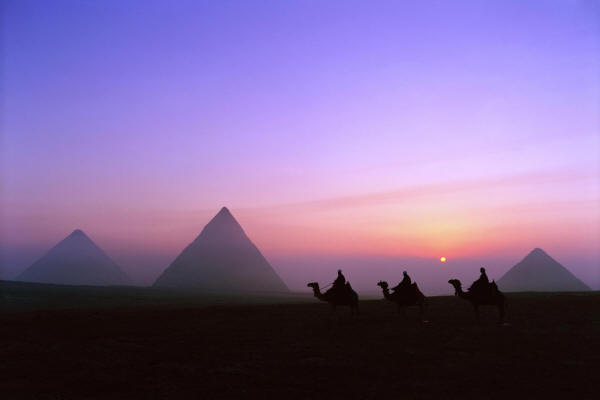 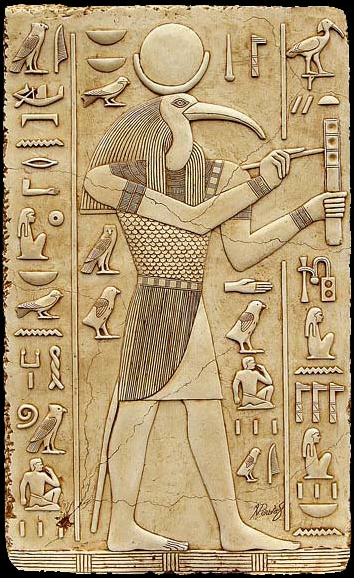 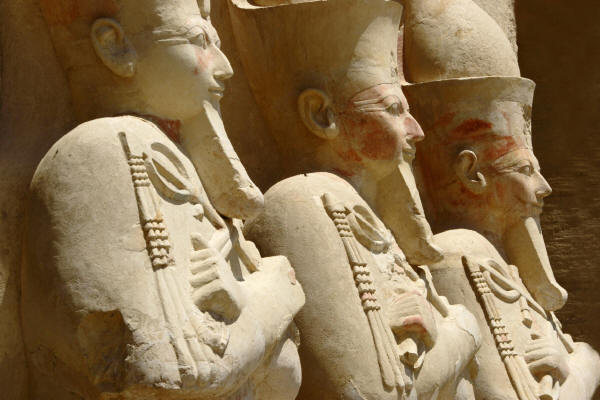 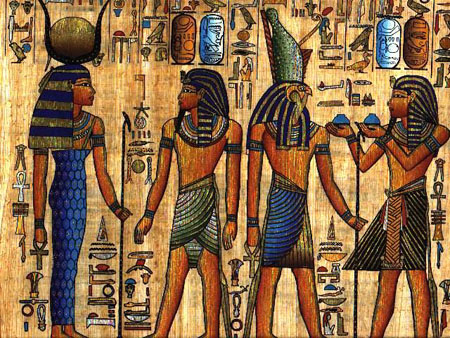 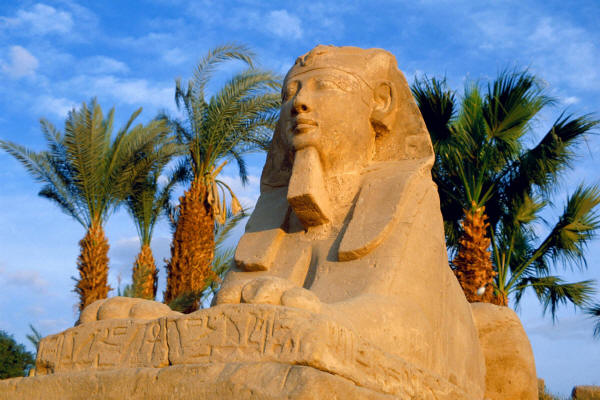 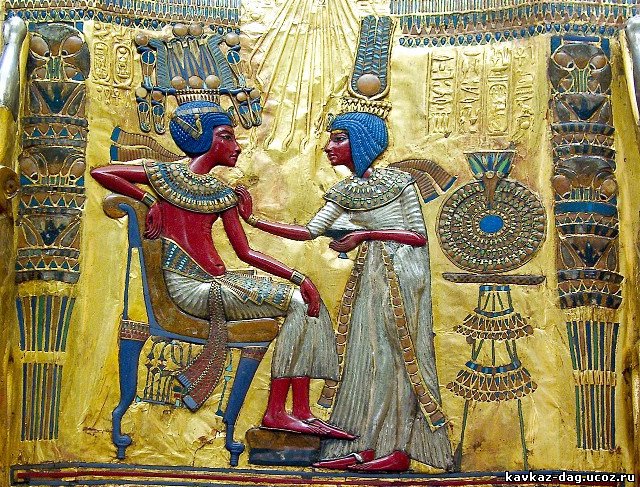 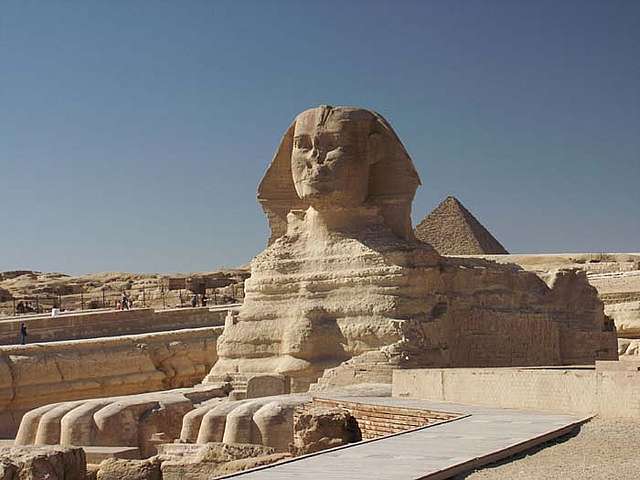 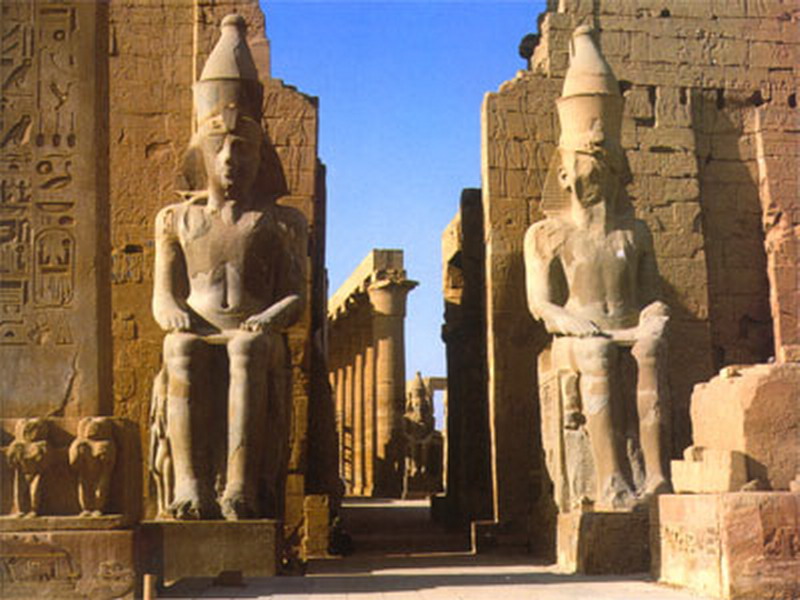 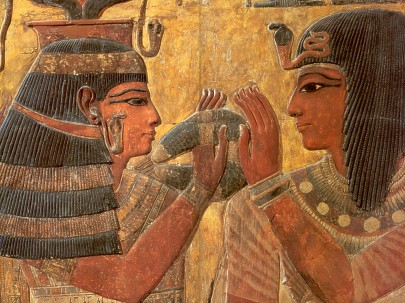 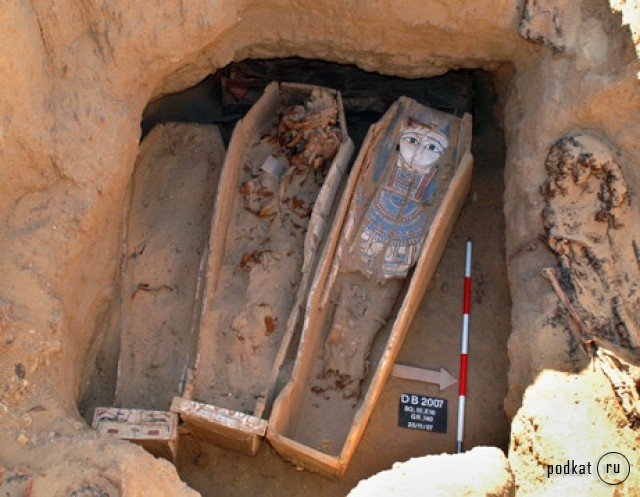 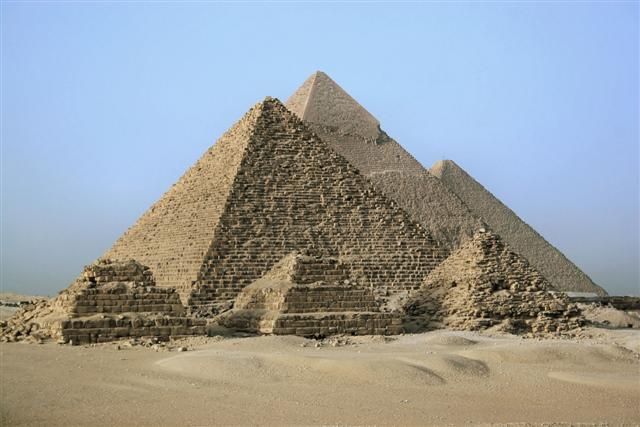 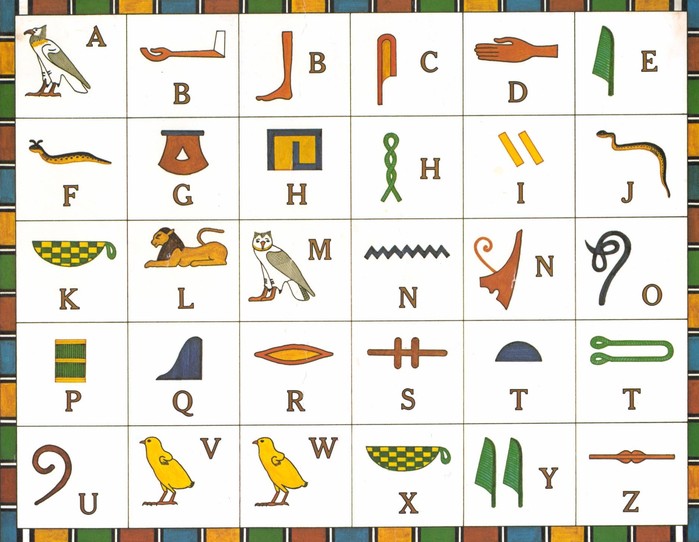 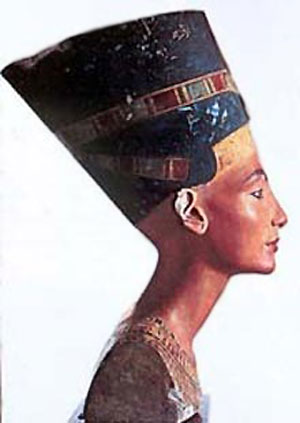 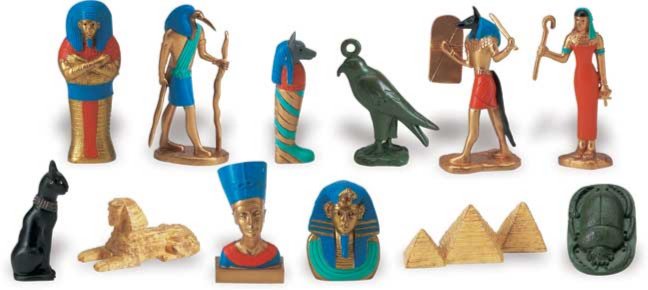 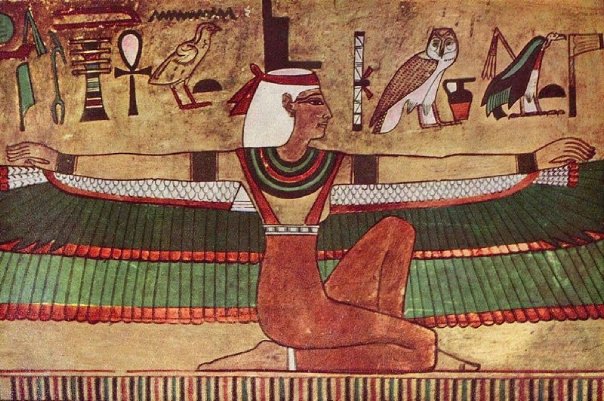 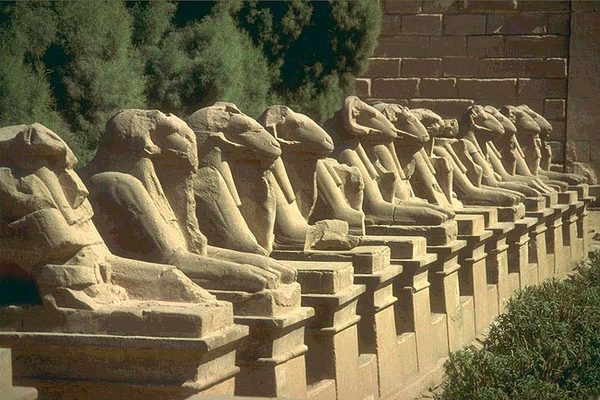 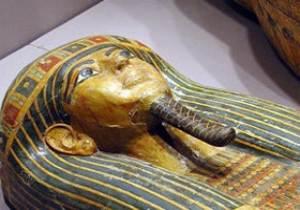 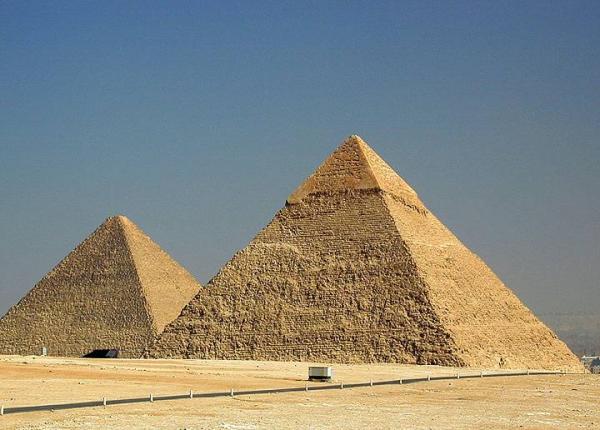 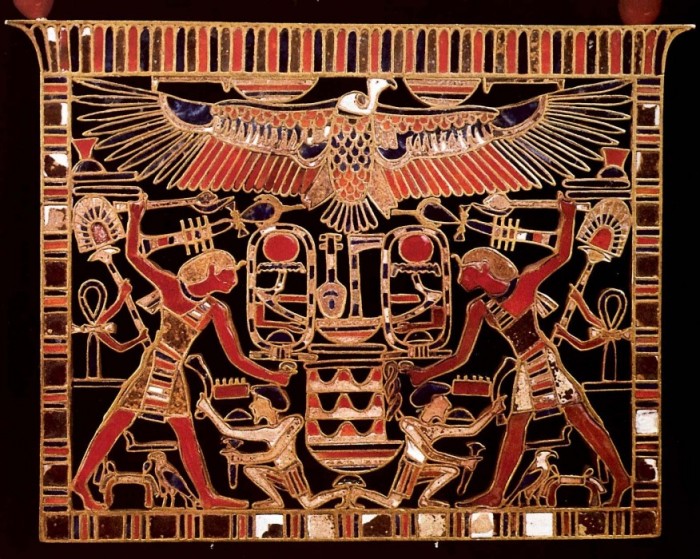 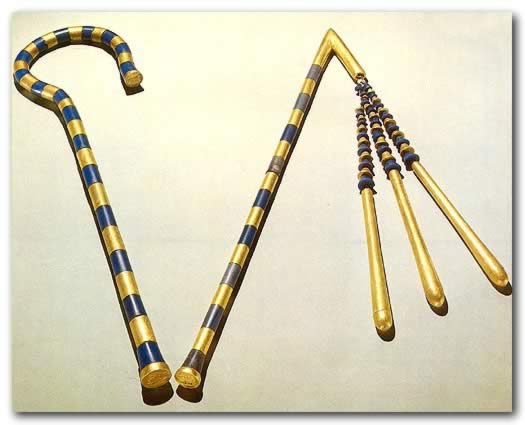 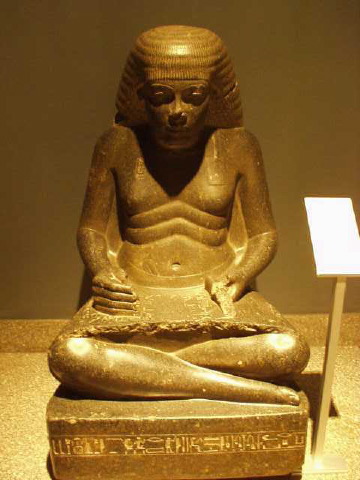 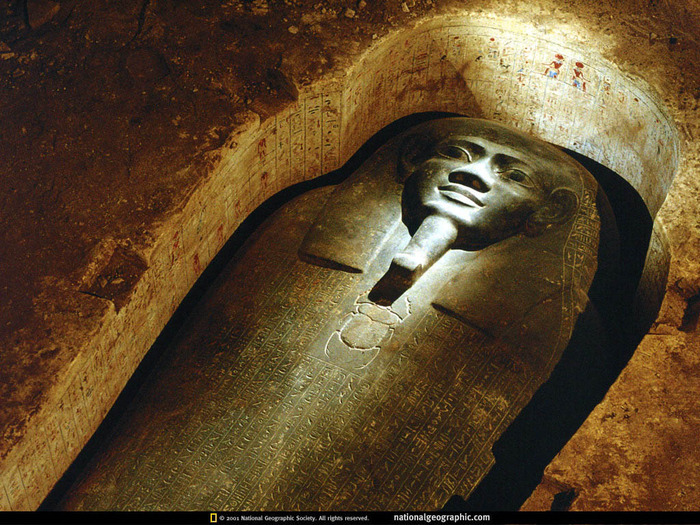 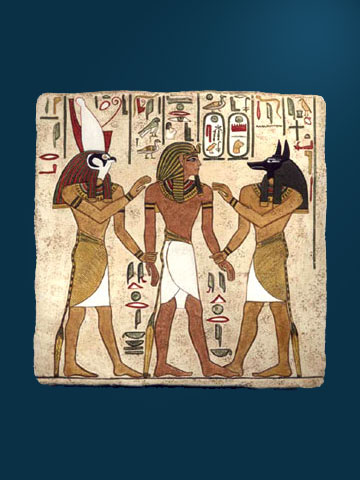 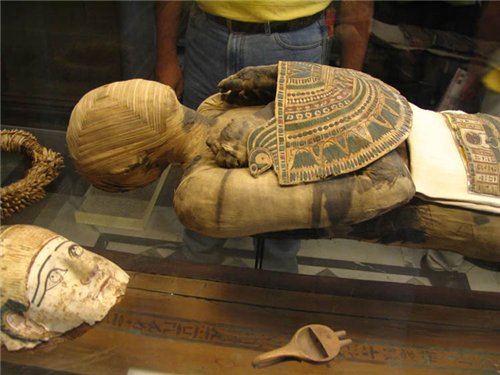 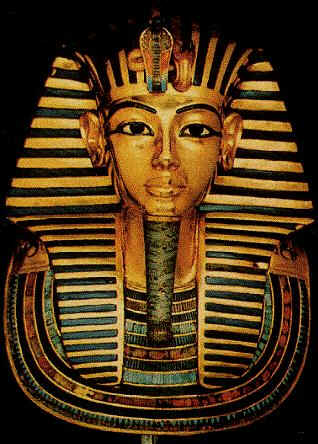